Kolegij: Praktične vježbe iz metodike
Studentica: Karla Pavlić
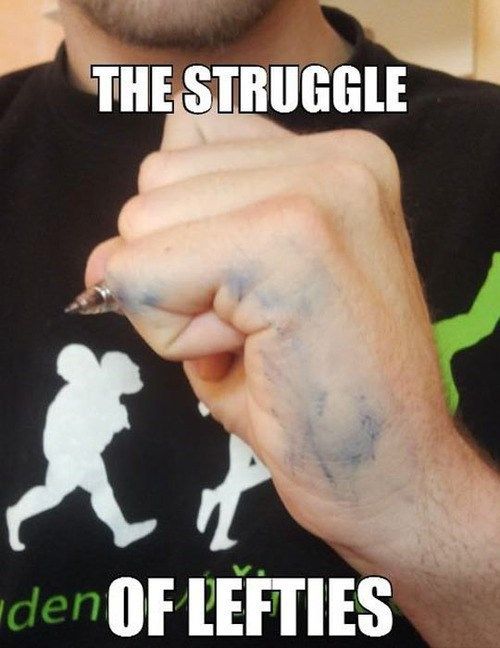 Izvor: https://www.pinterest.com/pin/471681760965412855/
DRUŠTVENE NEJEDNAKOSTI
Biološke nejednakosti – dešnjaci/ljevaci
Fizičke nejednakosti – visoki/niski
Geografske nejednakosti – otočani/kontinentalci
Statusne nejednakosti – razlika u obrazovanju
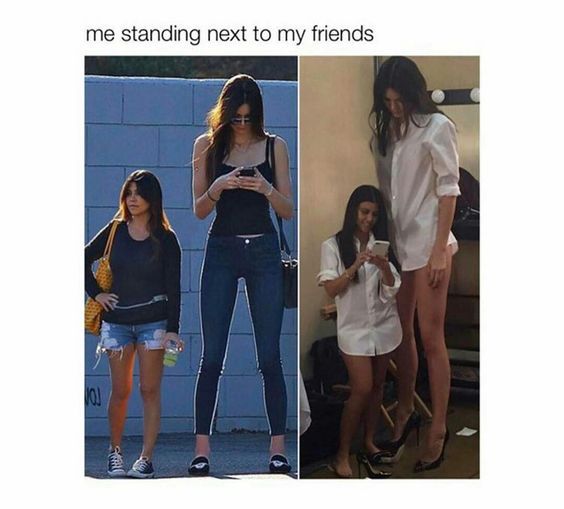 Izvor: https://www.pinterest.com/pin/183592122294998407/
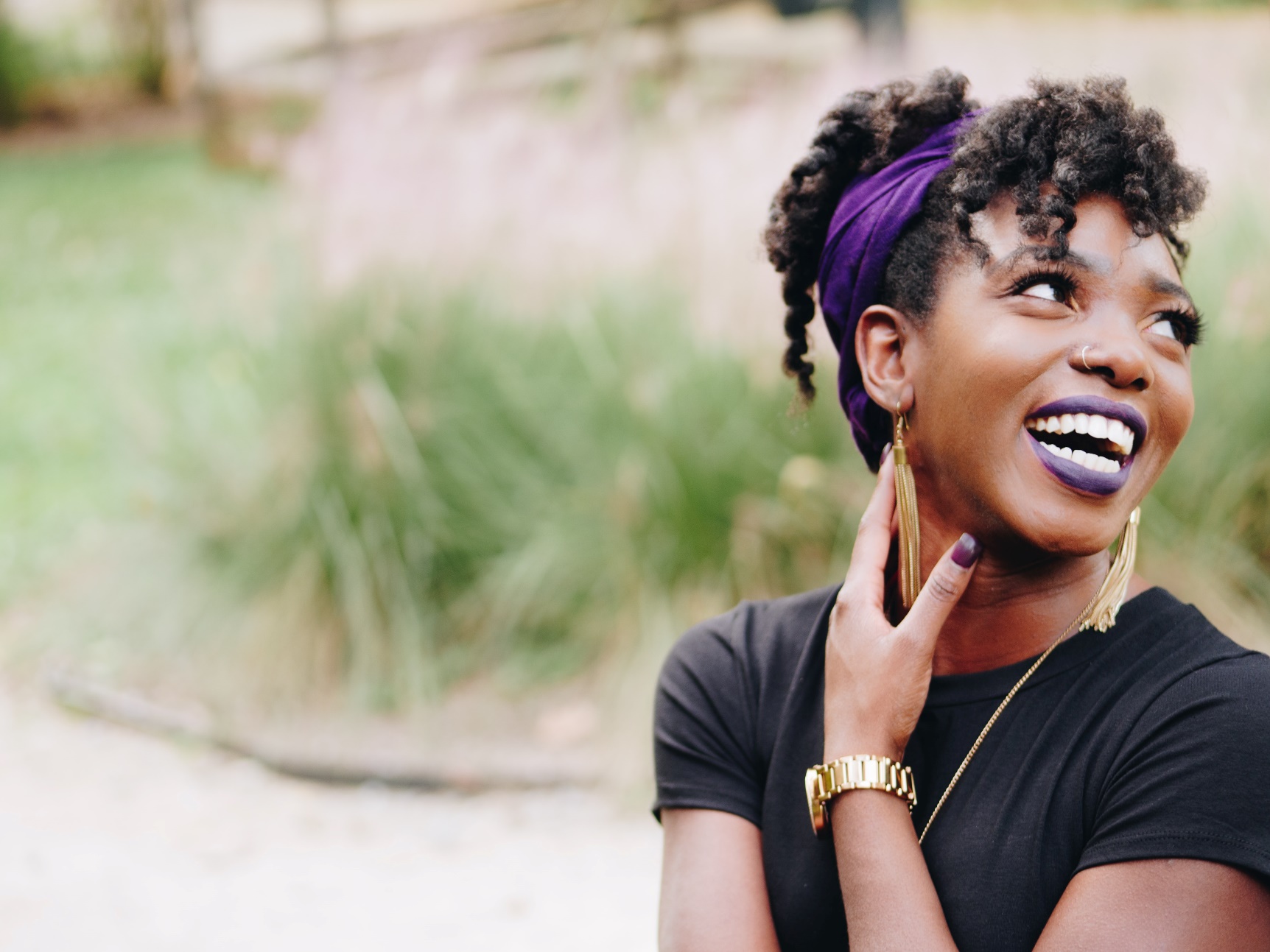 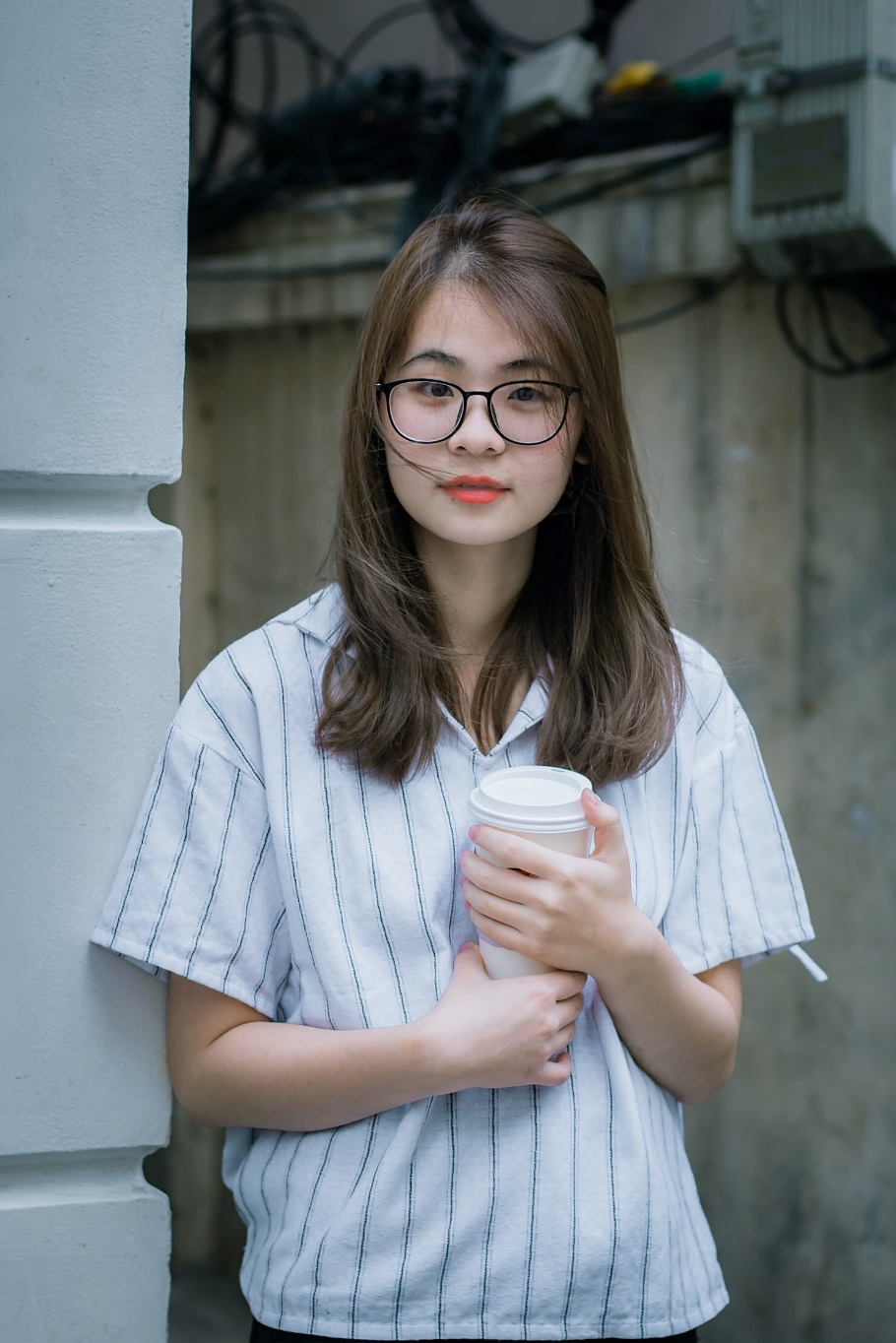 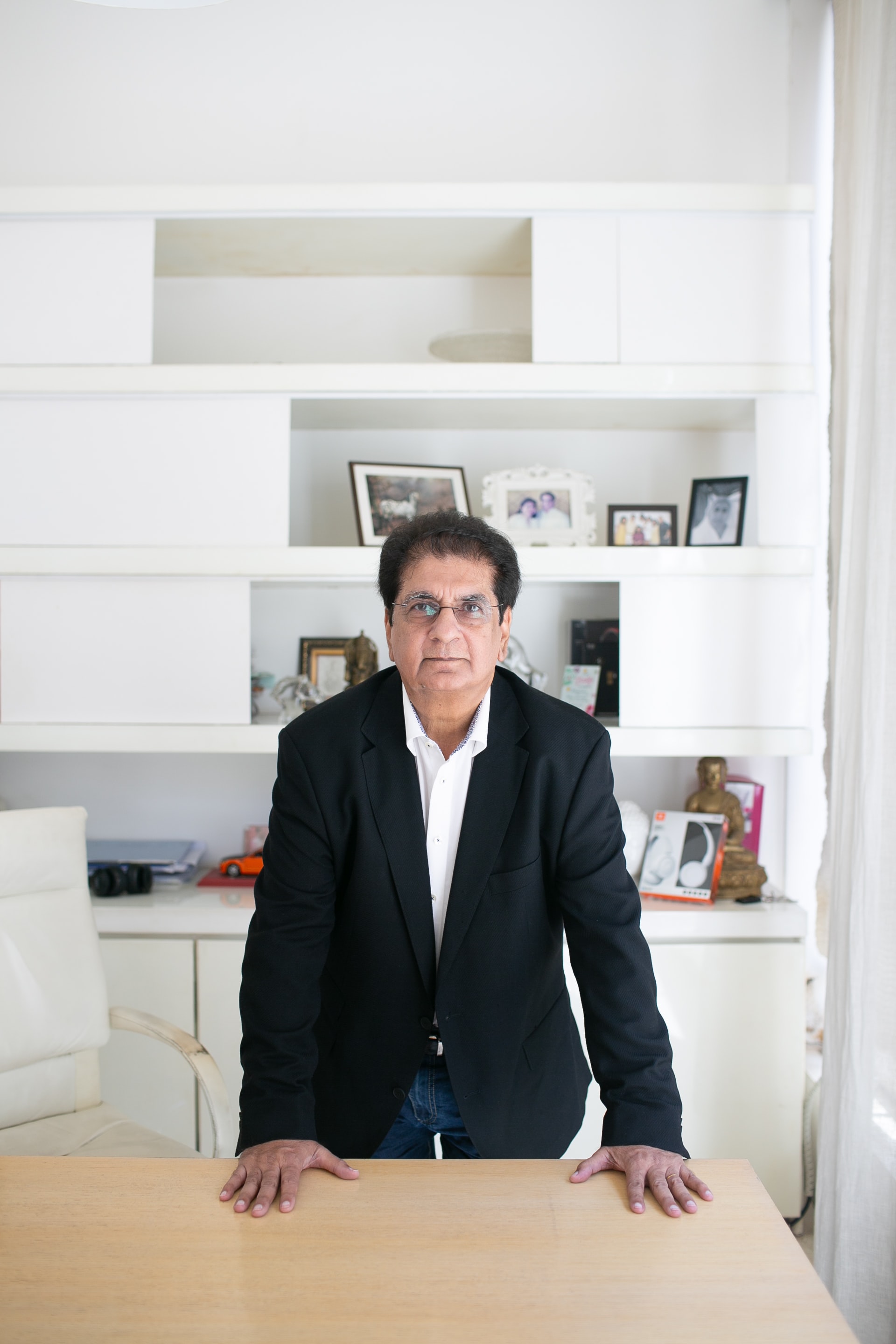 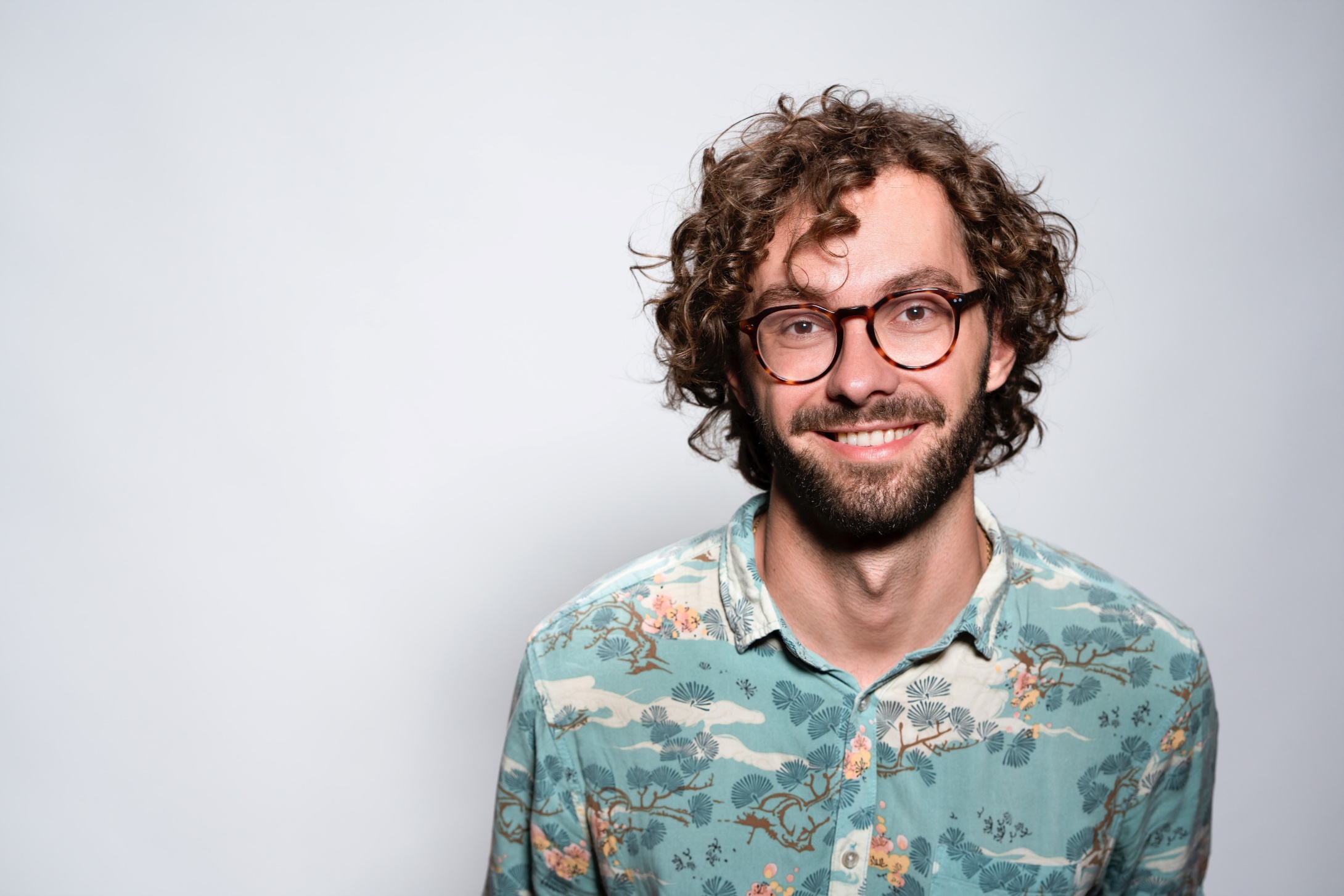 ravnopravnost
jednakost
nejednakost
neravnopravnost
DRUŠTVENA NEJEDNAKOST -> razlike između ljudi (npr. zidari/pekari; Ličani/Dalmatinci)
Problem – manjina bogata, većina prosječna (ili siromašna)
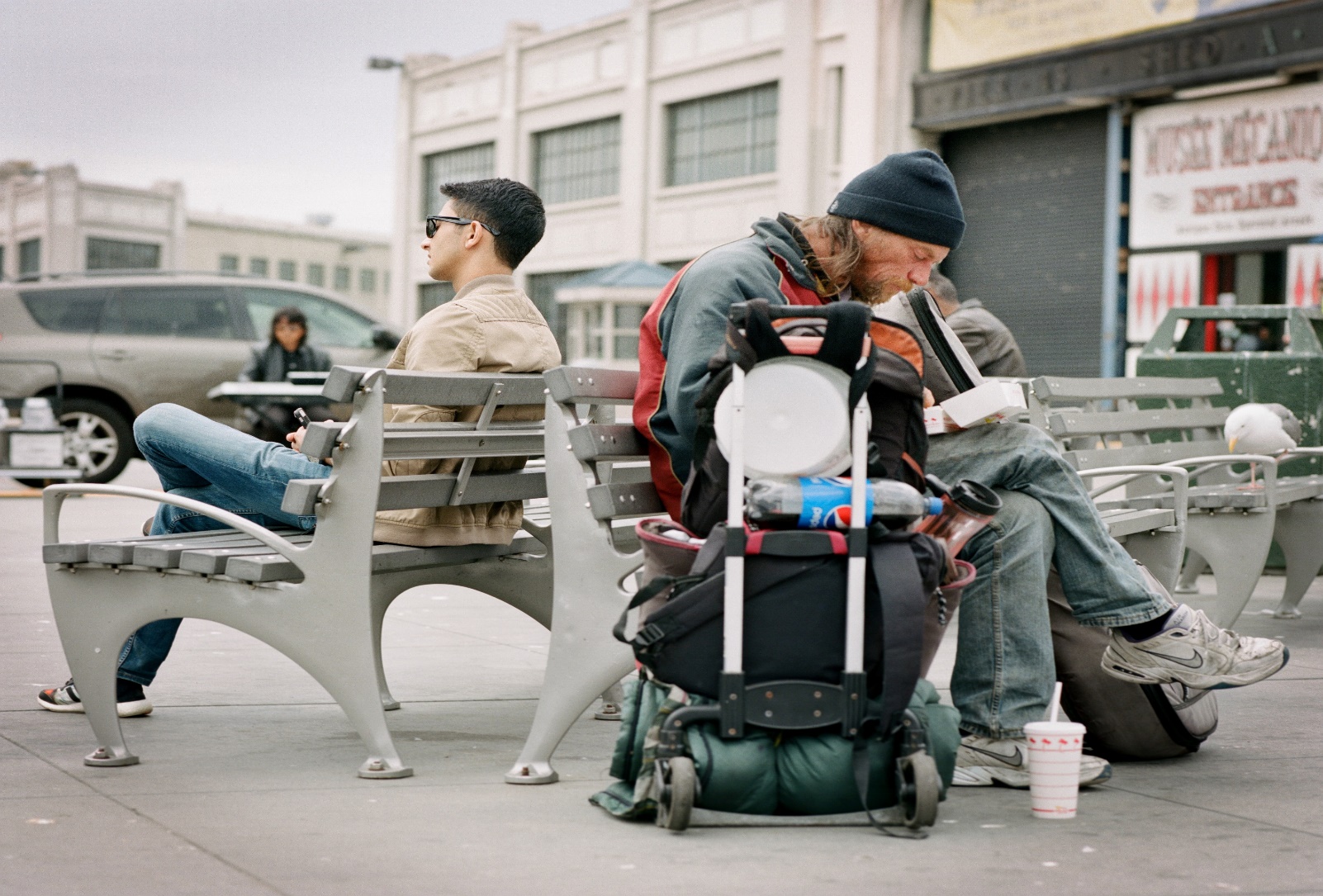 DRUŠTVENA STRATIFIKACIJA 
DRUŠTVENA SLOJEVITOST
DRUŠTVENA STRATIFIKACIJA (SLOJEVITOST) – trajni oblik nejednakosti koji se odnosi na društvene skupine koje su hijerarhijski poredane
Hijerarhija?
Razlog (u pravilu) – nejednako bogatstvo, moć, ugled...
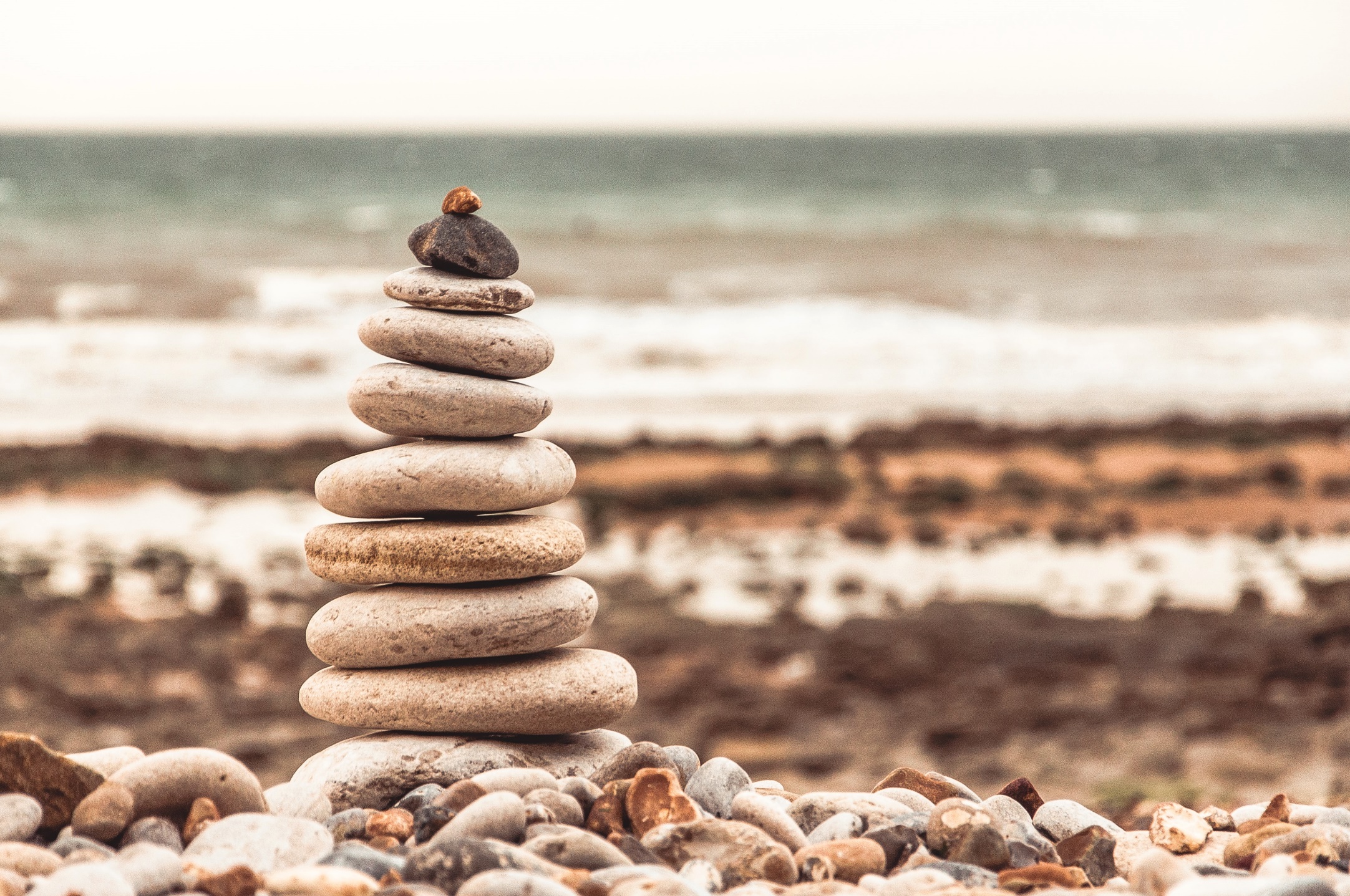 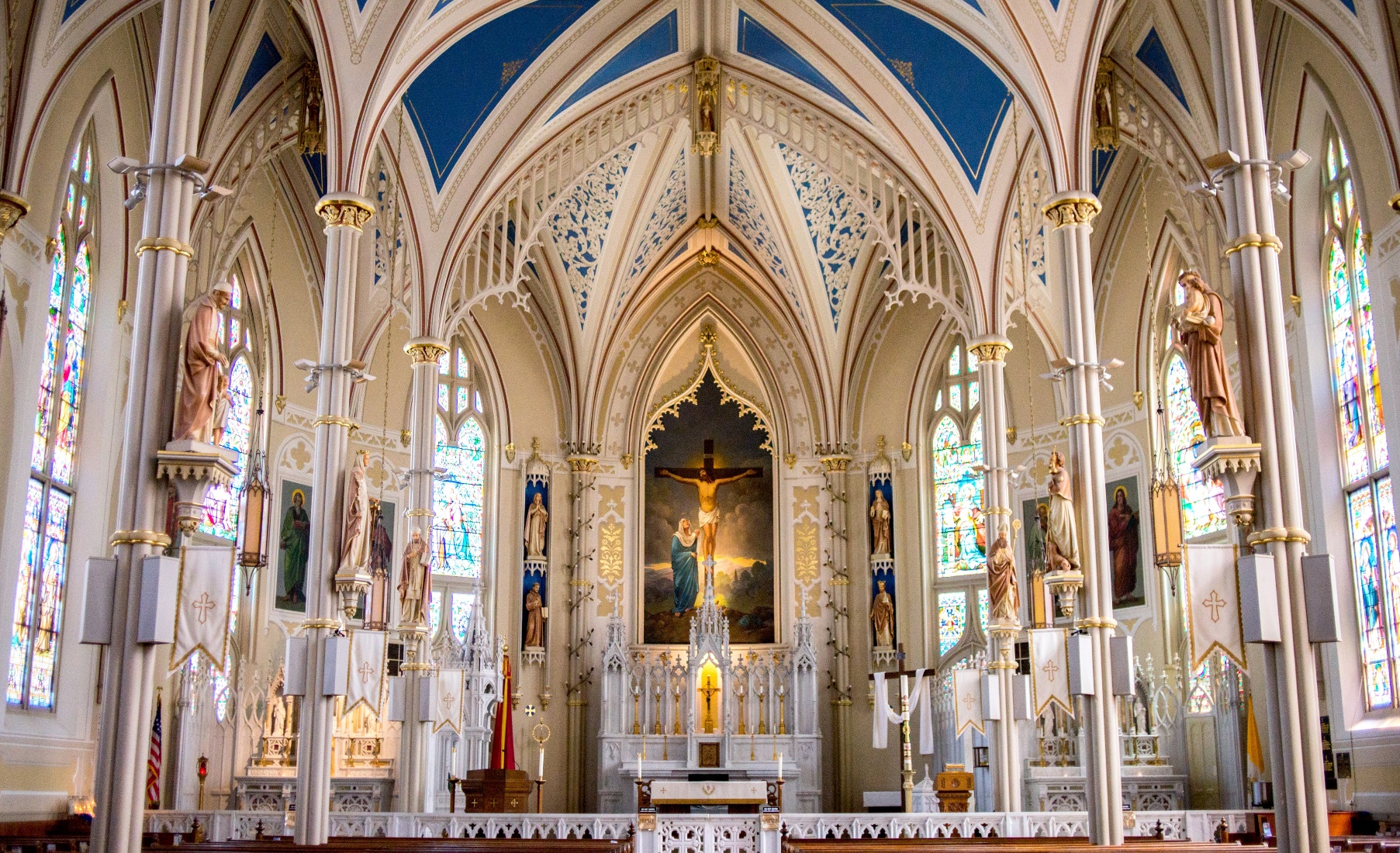 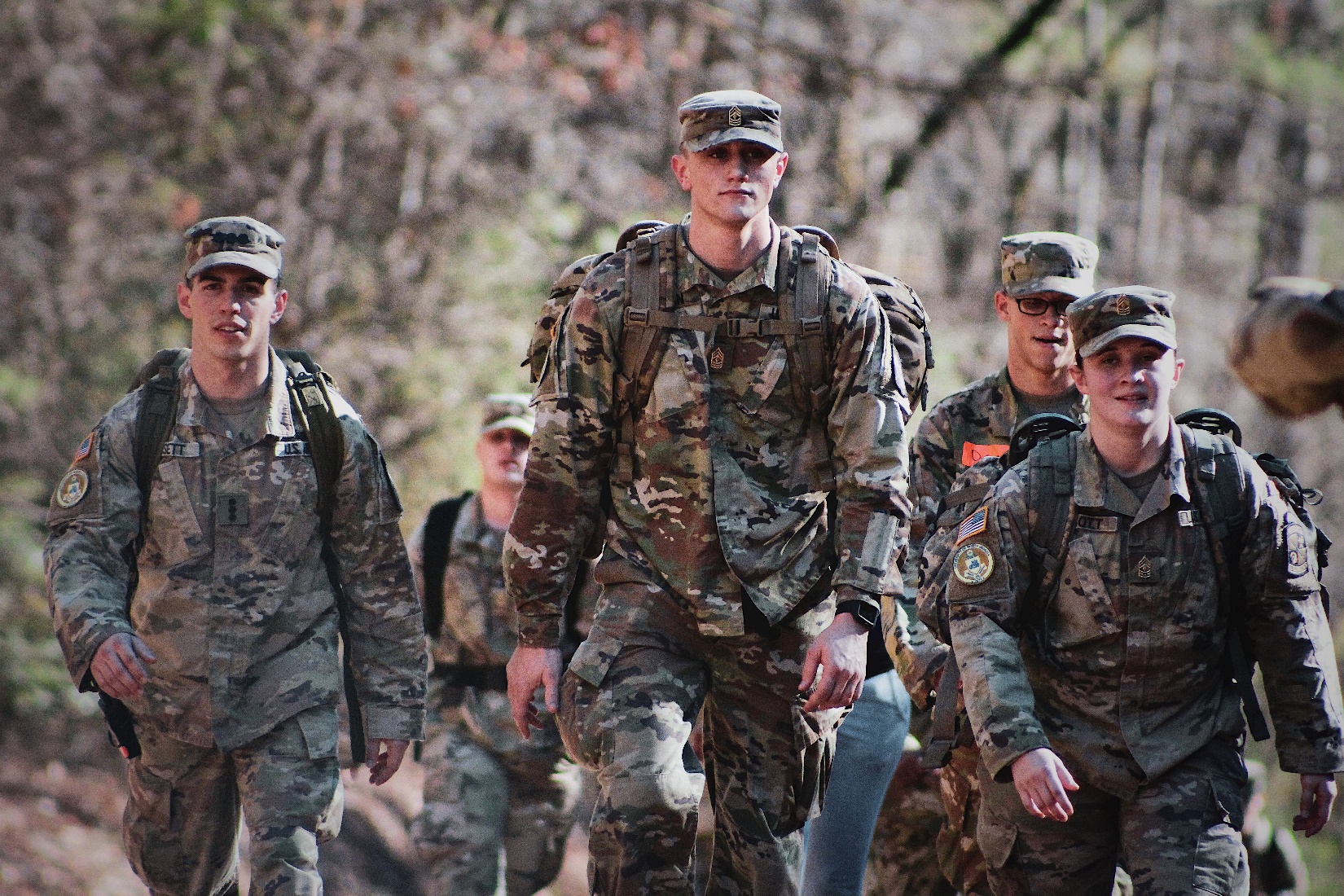 PRIMJERI!
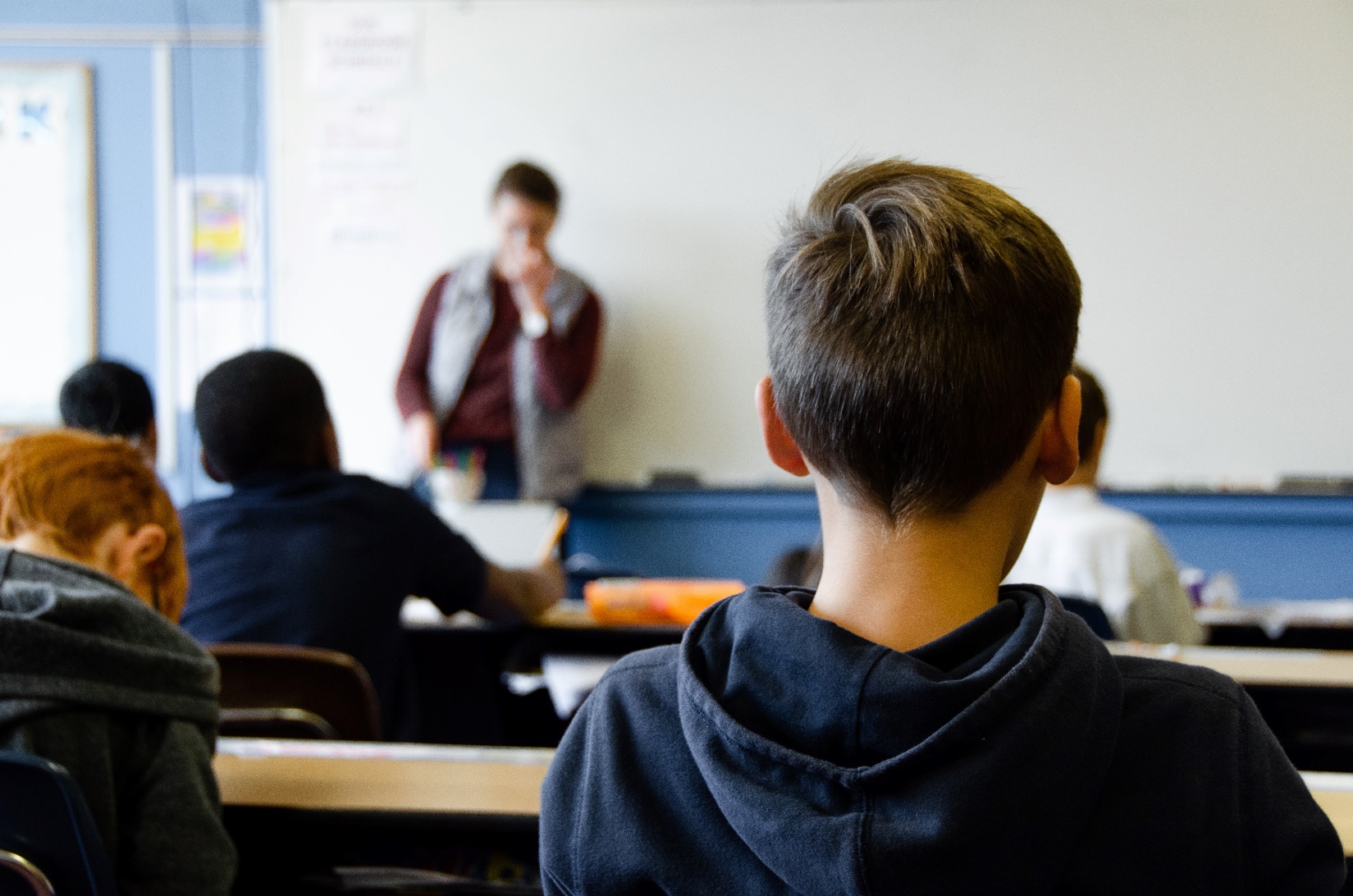 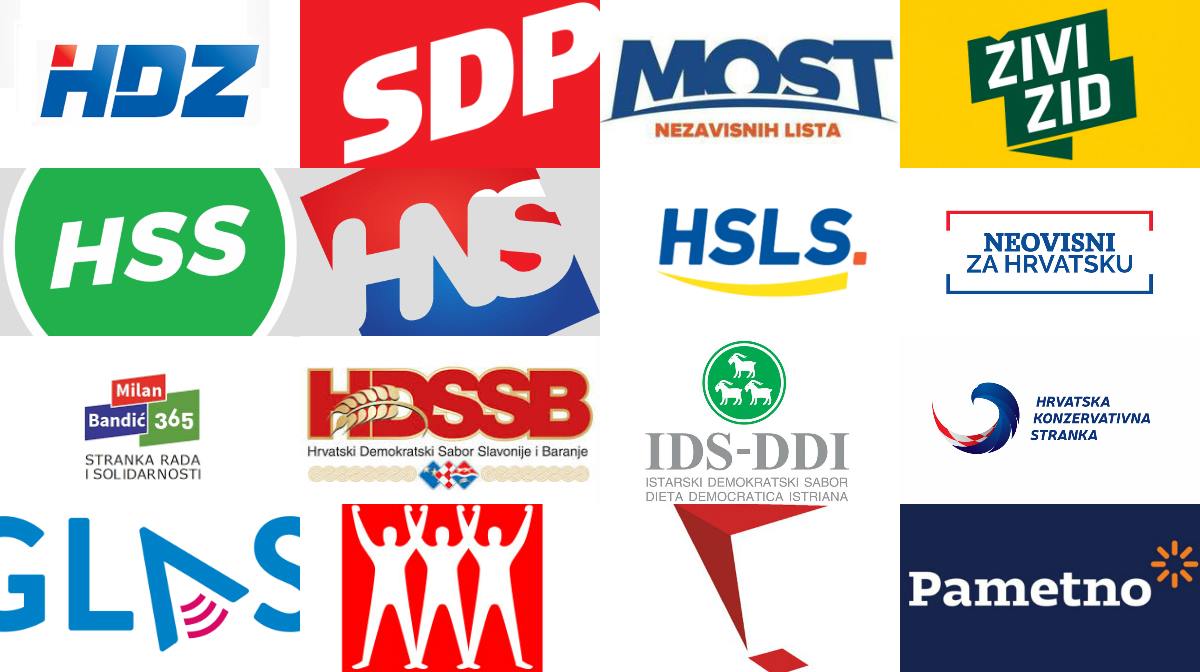 Izvor: direktno.hr
Karakteristike društvene stratifikacije
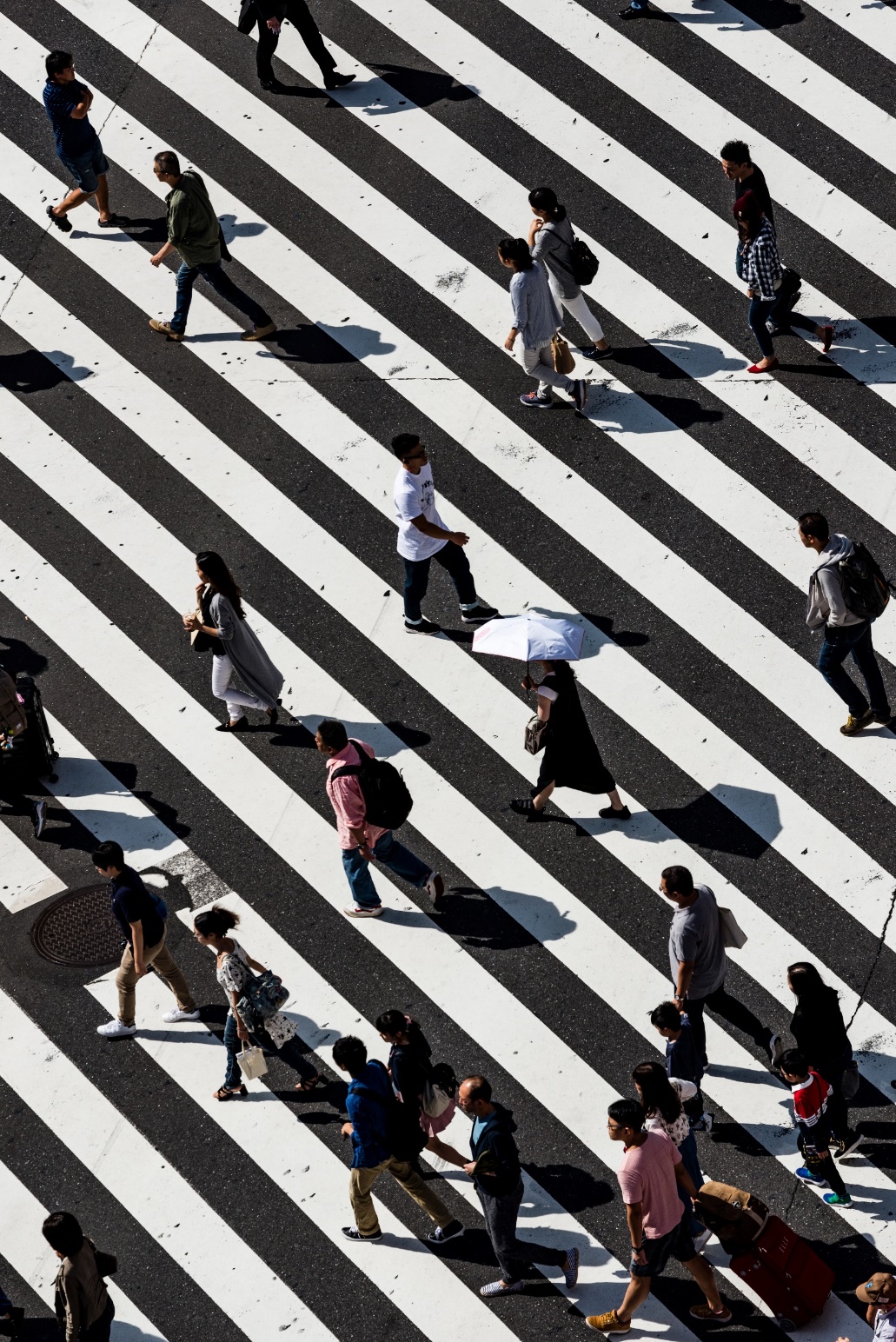 Hijerarhijski odnos
Postoji u malim grupama i organizacijama
To je obilježje društva, NE pojedinca
Stabilna i postojana (često rezultat povijesnih procesa!)
Vjerovanja i ideologije često opravdavaju i objašnjavaju podjele
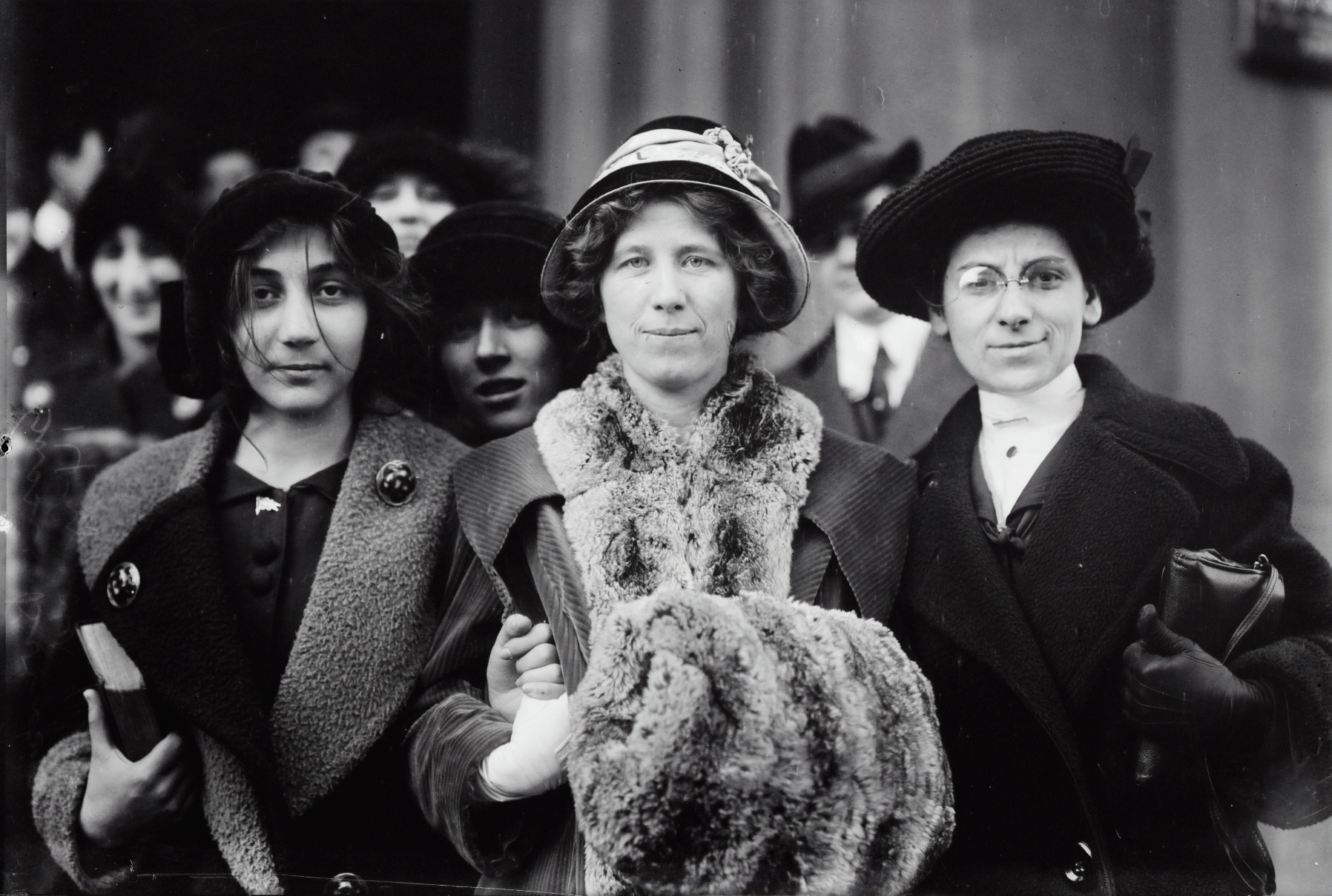 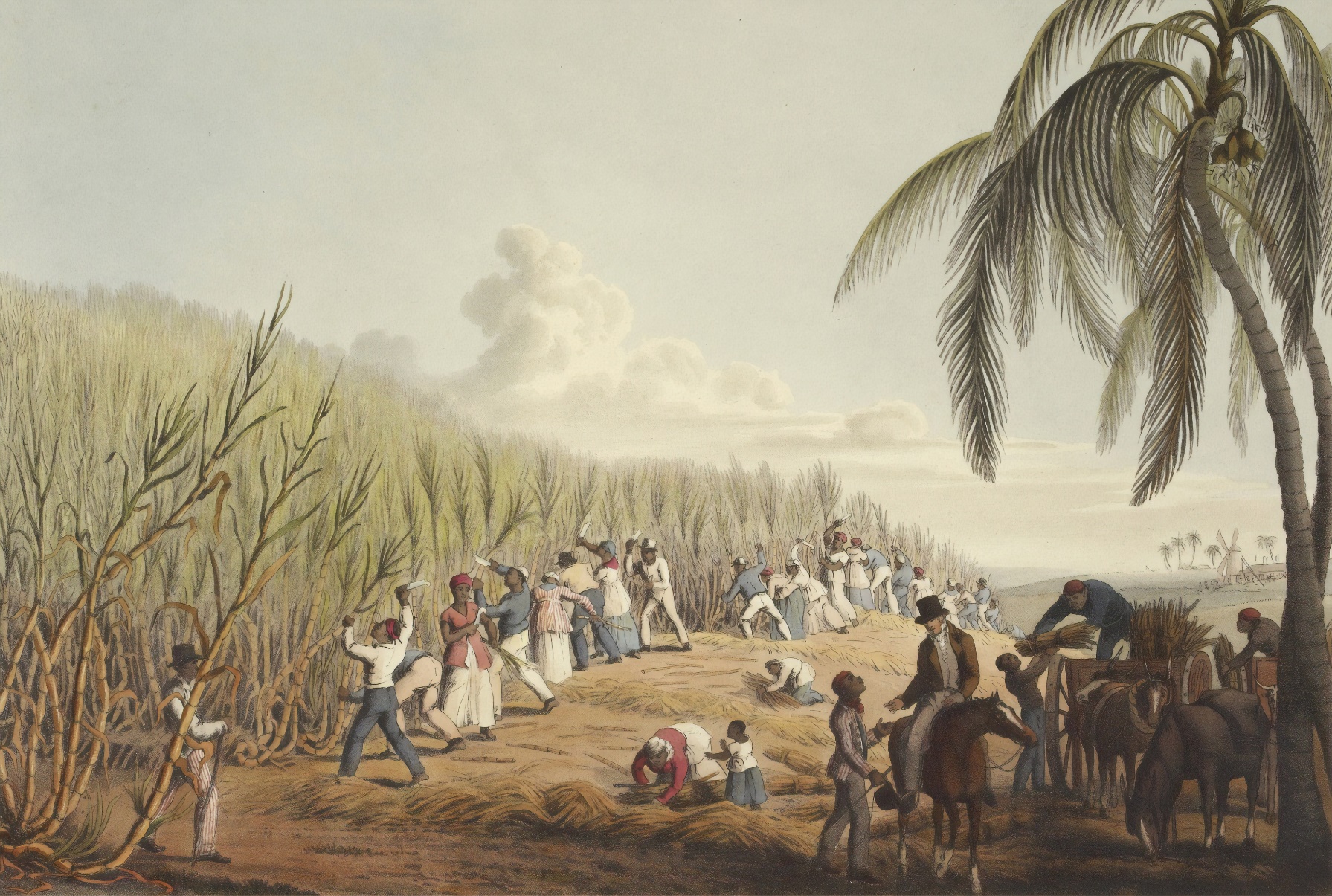 ROBOVLASNIŠTVO  RASIZAM
PATRIJALAHLNOST  SEKSIZAM
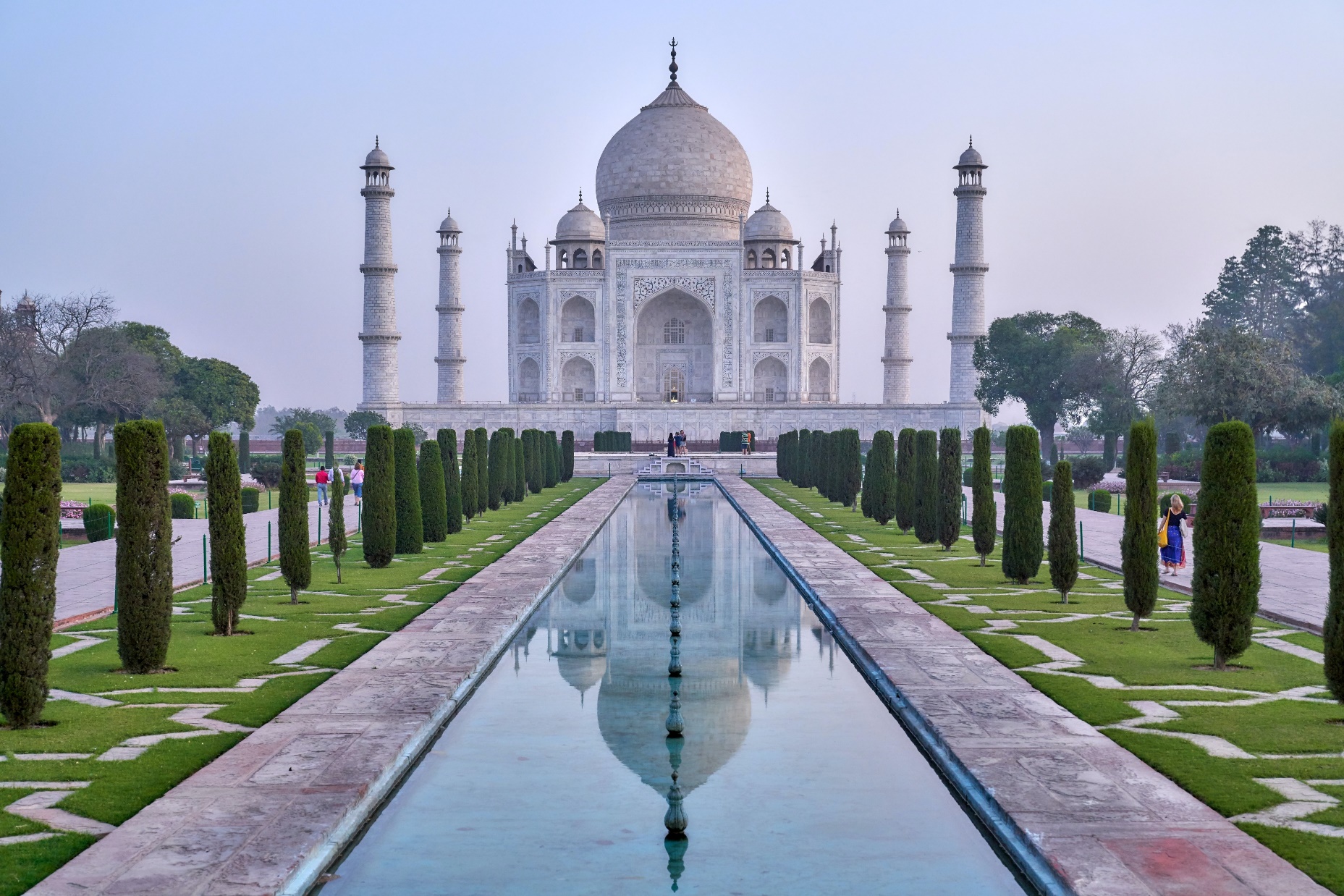 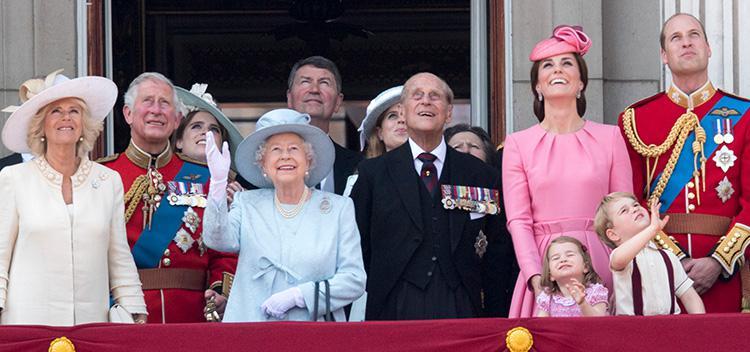 STALEŽI
KASTINSKI SUSTAV
Izvor: thesun.com
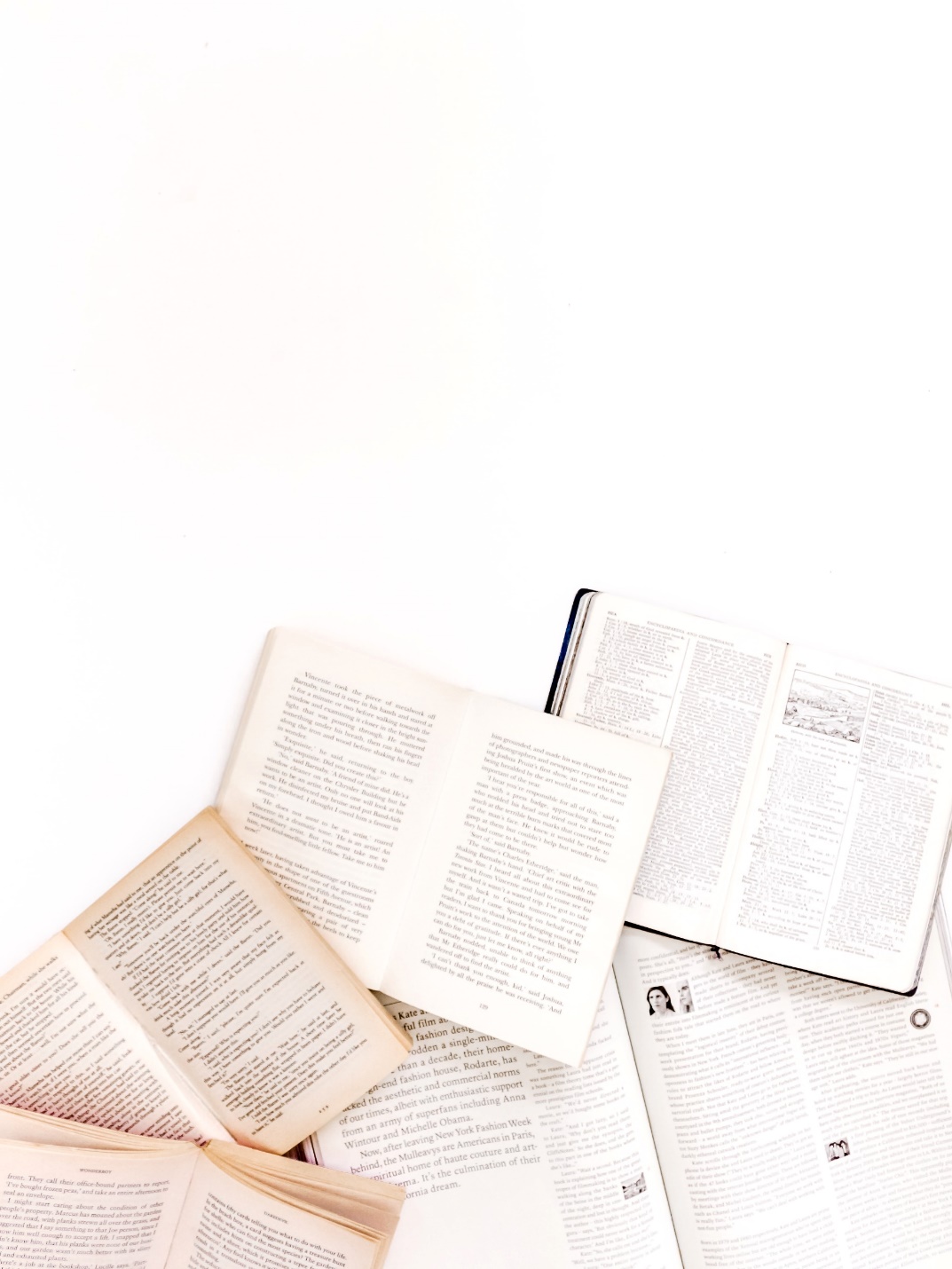 TEORIJA
JE LI STRATIFIKACIJA POŽELJNA I KORISNA?

FUNKCIONALIZAM – „stratfikacija je nužna i poticajna” (dodjeljivanje nagrada pojedinim poslovima)  zašto?
KONFLIKTNA PERSPEKTIVA – „društvena raslojenost koristi nekim skupinama, a ne cijelom društvu” (pojedinci bez privilegija bogatstva i moći)
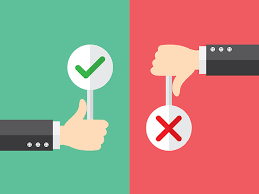 TKO JE U PRAVU?
+
različite nagrade su motivacija pojedincu za rad i napredak (npr. ocjene, novac)
-
situacije kad nagrade/kazne nisu povezane sa stvarnim uspjehom (npr. rasna diskriminacija, ekonomski monopol)
KAD ĆE MENI OVO TREBATI U ŽIVOTU?
Ponovimo! 

Kratak zadatak!
Primjer prikaza društvene stratifikacije u filmu/seriji/animiranom filmu